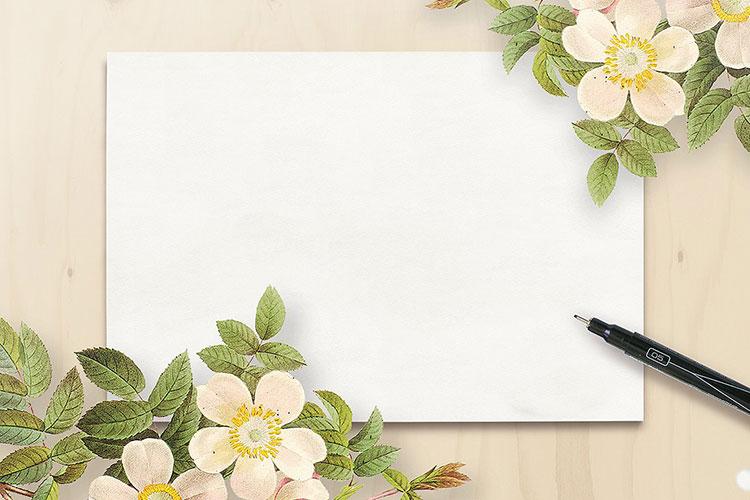 KẾT NỐI TRI THỨC VỚI CUỘC SỐNG
Hoạt động trải nghiệm 1
GV: Phạm Thị Trang Đài
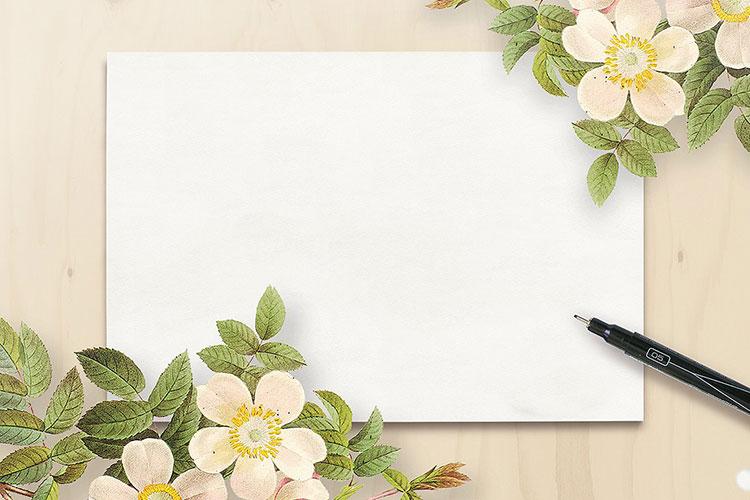 Thứ Hai ngày 15 tháng 01 năm 2024
Hoạt động trải nghiệm 1
GV: Phạm Thị Trang Đài
Lớp:1B
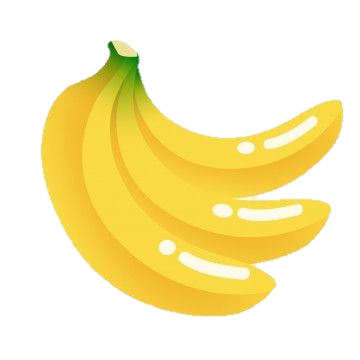 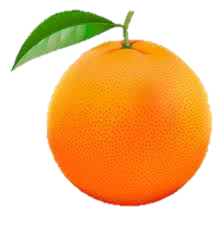 Hát
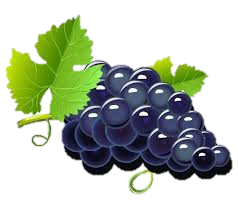 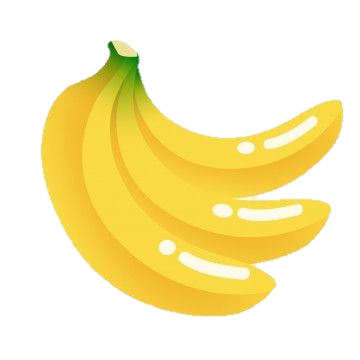 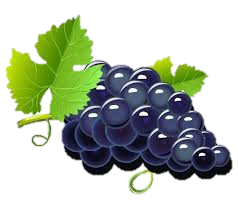 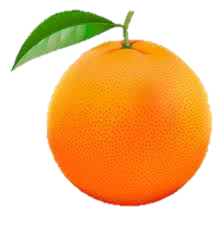 Quả gì ?
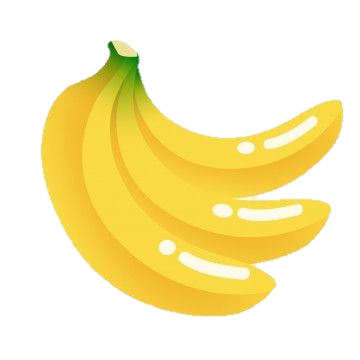 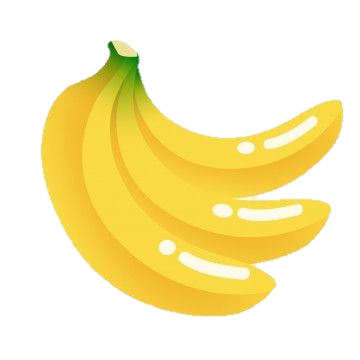 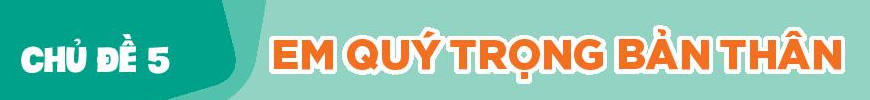 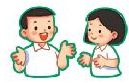 Bài 13 : Ăn uống hợp lí
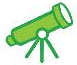 Hoạt động 1: Xác định việc ăn uống hợp lí và ăn uống không hợp lí.
Có rất nhiều loại thức ăn , thức uống và cách ăn uống khác nhau. Có loại tốt cho sức khoẻ nhưng cũng có loại gây hại cho sức khoẻ .
Em tự ăn hay có người lớn cho em ăn ?
Em thường uống loại nước nào ?
Hằng ngày, ở gia đình các  em thường ăn mấy bữa ?
Em thích ăn những loại nào ?Em có thích ăn rau, quả không ?
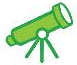 Hoạt động 1: Xác định việc ăn uống hợp lí và ăn uống không hợp lí.
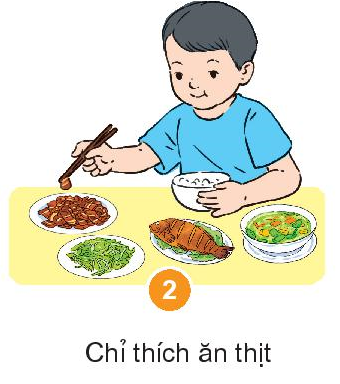 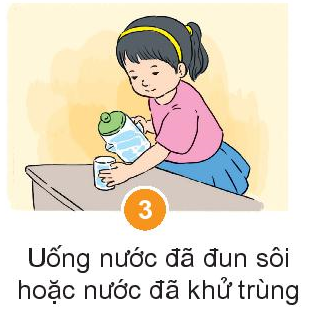 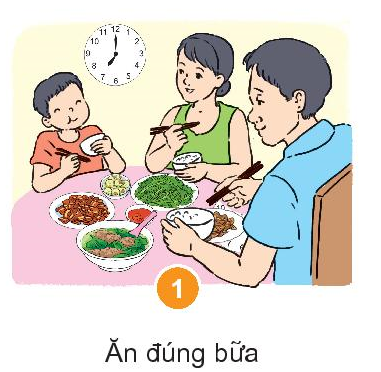 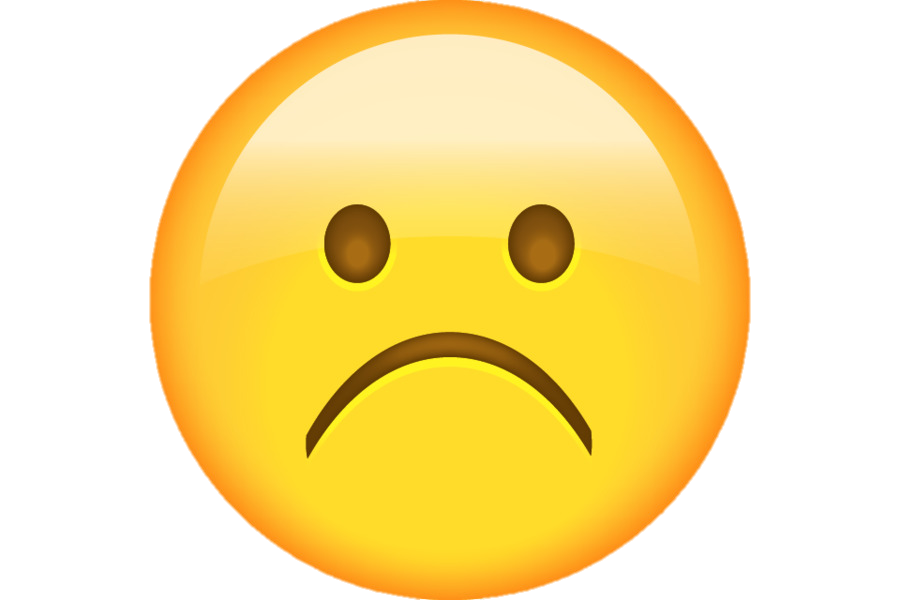 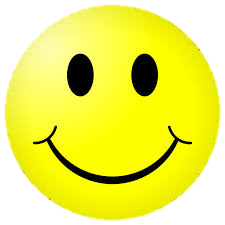 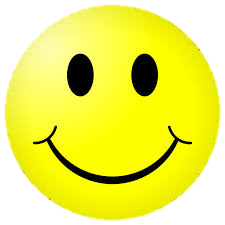 Uống nước đã đun sôi hoặc nước đã khử trùng
Chỉ thích ăn thịt
Ăn đúng bữa
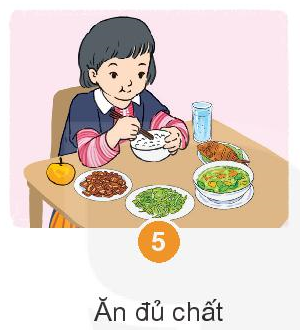 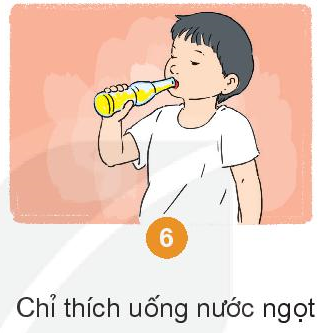 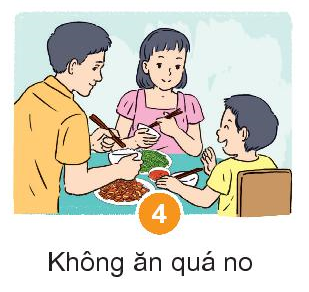 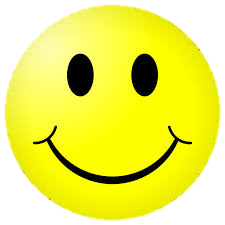 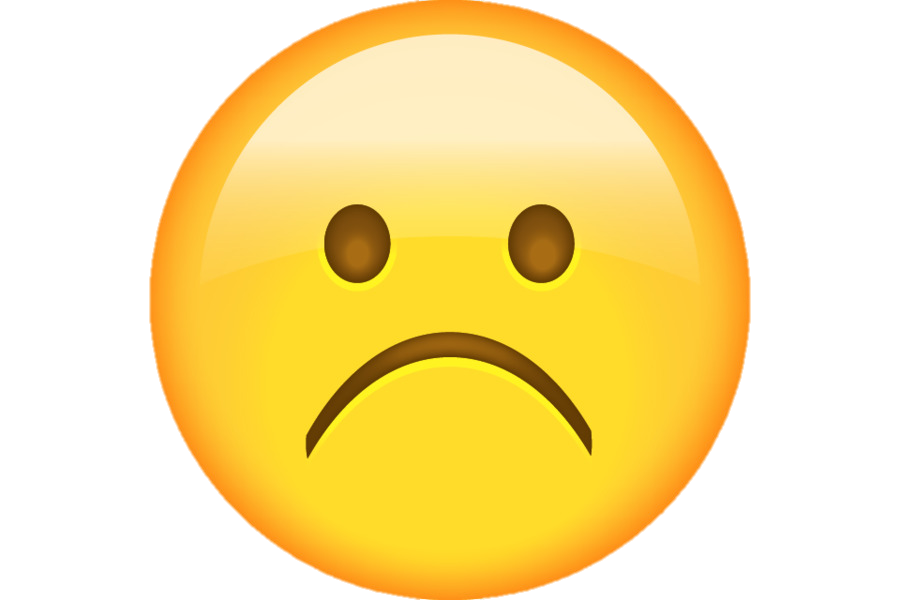 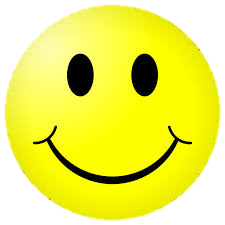 Không ăn quá no
Chỉ thích uống nước ngọt
Ăn đủ chất
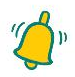 Hoạt động 2: Chơi trò chơi chọn thực phẩm tốt cho thức ăn.
Chọn thực phẩm tốt cho bữa ăn
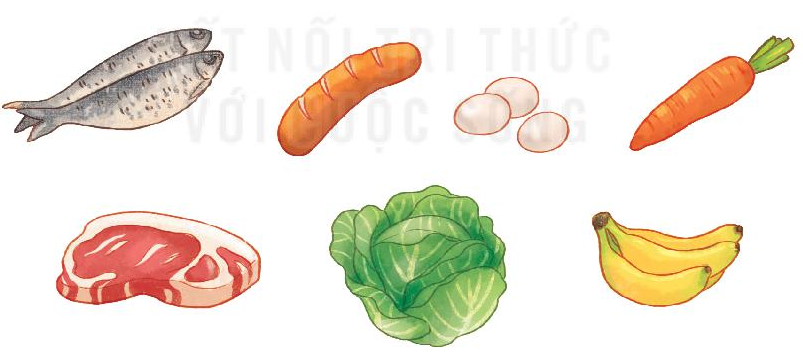 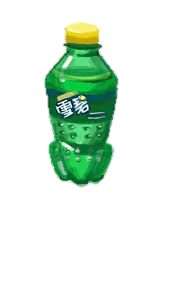 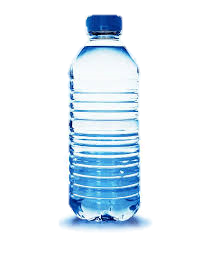 Tôi cần! tôi cần! – Cần gì!  cần gì !
1
2
3
4
5
Tôi cần ….   loại thực phẩm và ….. loại thức uống cho bữa ăn .
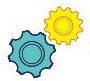 Hoạt động 3:
- Cùng bố mẹ lựa chọn thực phẩm tốt cho bữa ăn hằng ngày.
- Rèn luyện thói quen ăn uống hợp lí , vệ sinh ăn toàn.
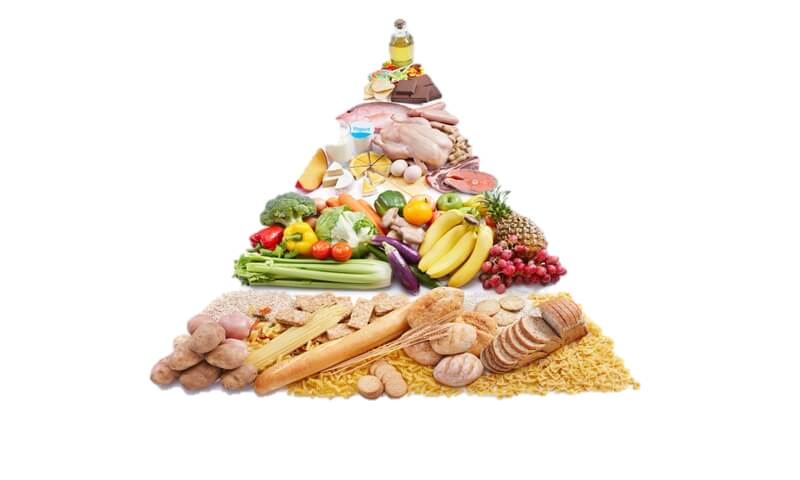 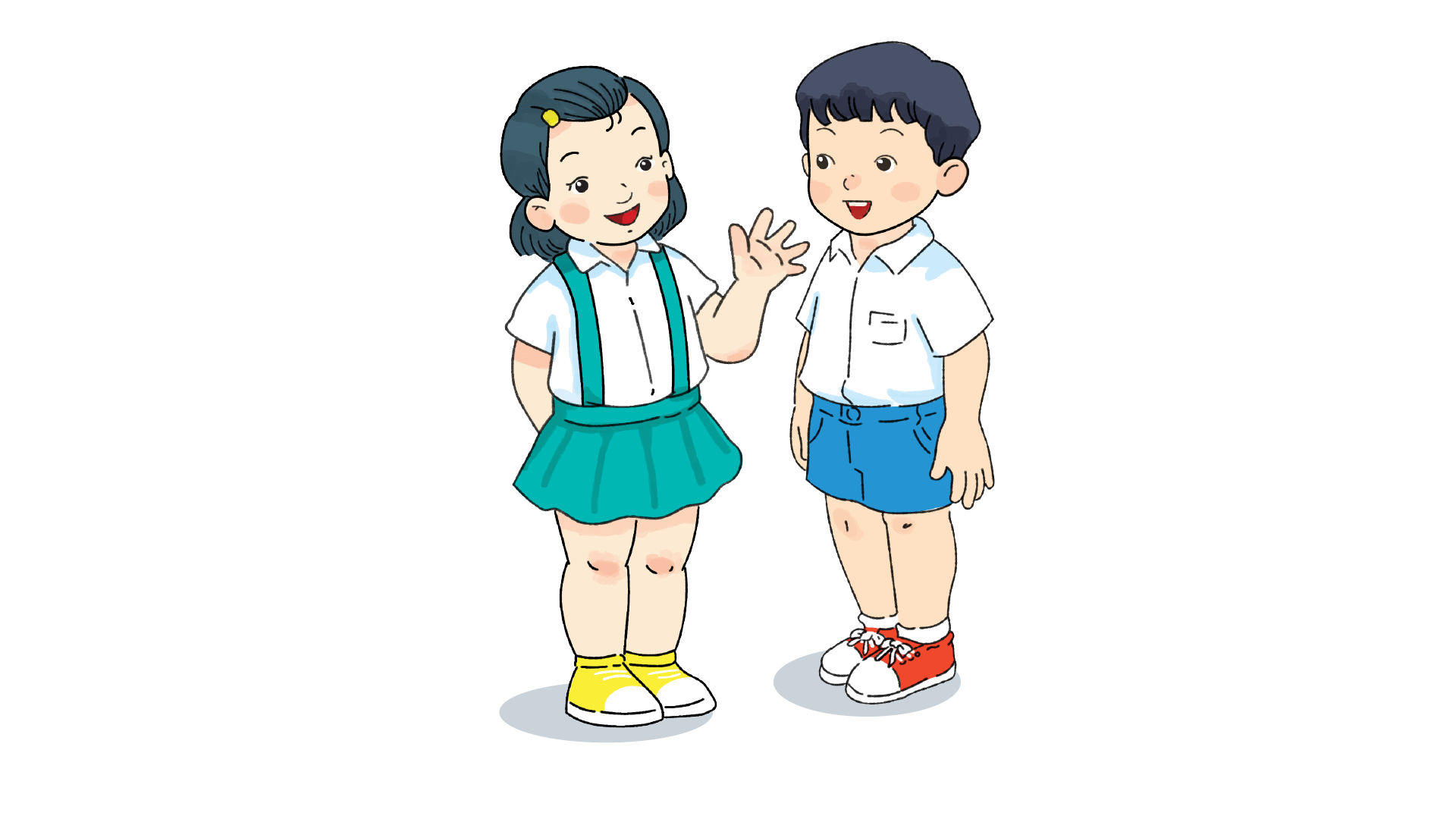 Ăn sạch, uống sạch bạn ơi
Cơ thể khoẻ mạnh, học hành tiến lên !
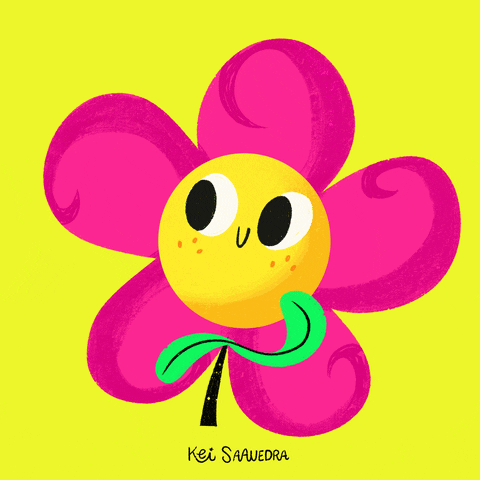 TẠM BIỆT 
CÁC EM
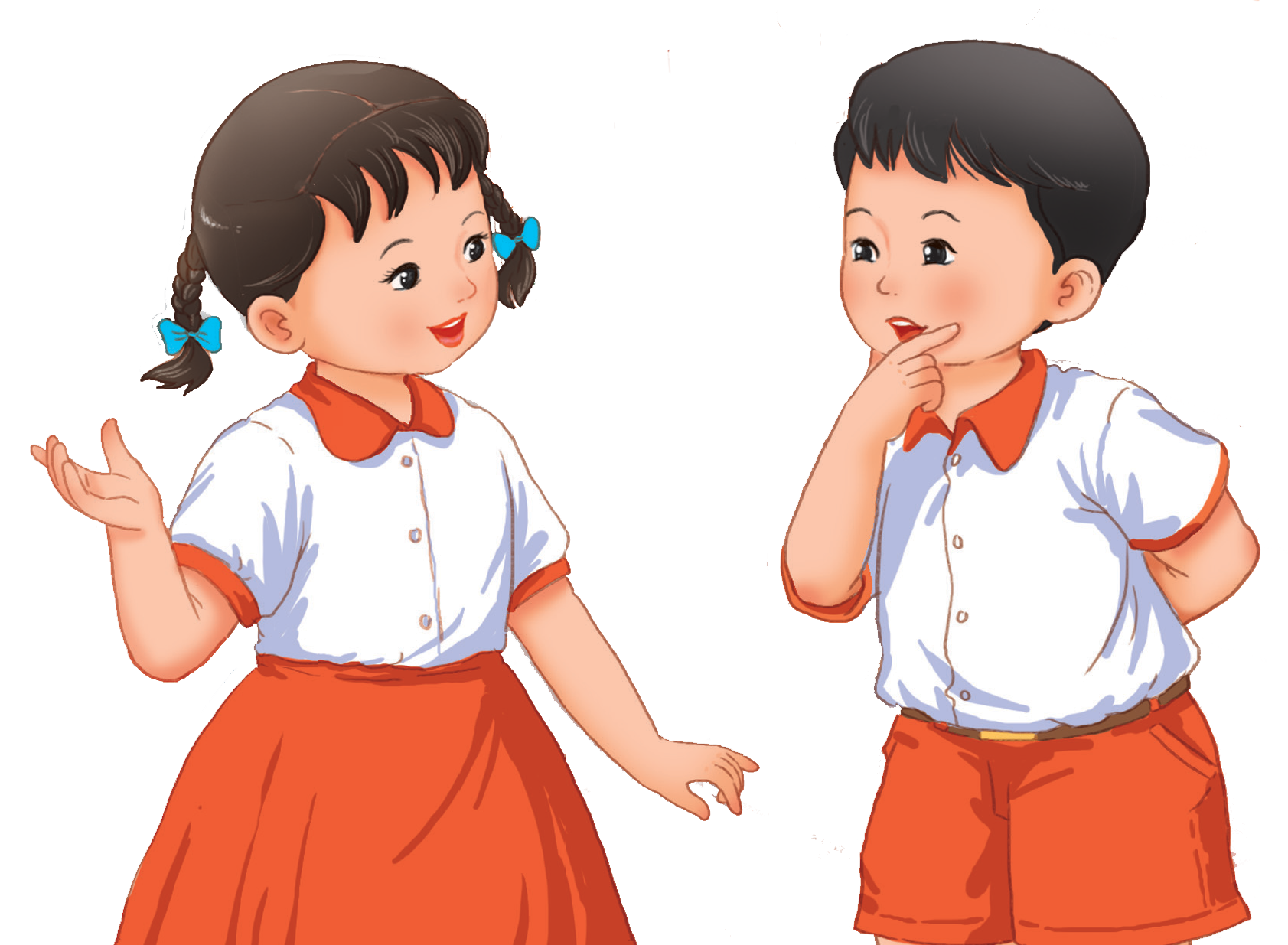